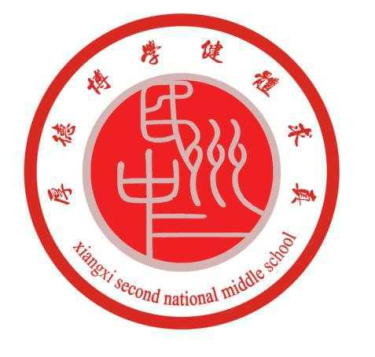 湘西州第二民族中学
校园欺凌防治教师如何行动
主讲人：田明海
恃德者强        恃力者亡
教师是软柿子，但有软实力。
班主任是土豆圆，切丝切片，随机应变。
消除欺凌的认知误区
指导家长的法制教育
5
7
3
2
1
4
6
干预潜在的校园欺凌
目录
警惕自己的行为诱发欺凌
处理欺凌行为要单独进行
重视欺凌的旁观学生
满足学生的安全需要
实例一
实例二
某校初二年级学生在厕所的欺凌事件
2.某中学的学生15人欺凌1人的严重事件，法院判决正当防卫，检察院抗诉，判定为故意伤害罪
1
2
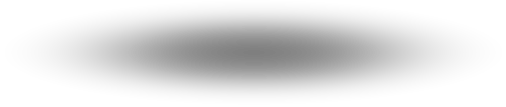 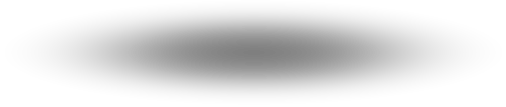 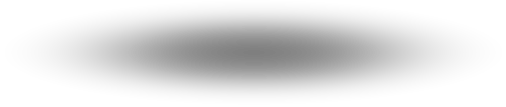 这里，我们从具体的方式方法上，探讨老师怎样做才算做到了学校防治欺凌呢?
1
2
3
问题1
问题2
问题3
教师行为是否也可以引发学生间的欺凌？
对家长进行家庭教育指导思想是不是学校预防欺凌的重要措施？
校园欺凌的孩子是不是有一些共性特征？
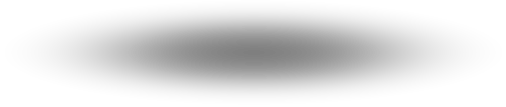 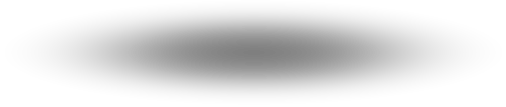 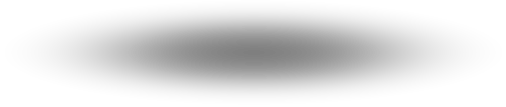 一、对校园欺凌的认知误区
应急论
中立论
自然论
二、指导家长进行法制教育
1.《未成年年人保护法》
责任
2.《民法典》
年龄
3.《刑法》
犯罪
5.《治安管理法》
罚款
三、干预潜在的欺凌
哪些人需要及早干预？
•高风险家庭的孩子
•顺从型性格的孩子
•家庭贫穷或富裕、成绩优秀或很差的孩子
•生理不同特征的孩子
三、干预潜在的欺凌
谈心、表达感受、倾诉情绪
创造“做好事的机会”，学会承担责任，关心他人
干预
策
对 欺 凌 者
帮助学生参与更有建设性、娱乐性和有活力的活动
增强学生的同理心
预
略
帮助学生辨别是非也是必不可少的
三、干预潜在的欺凌
2 .给他提供讲话的机会，增强其自尊和自信
1.谈心、诊断或确认感受
干预
策
对 被欺 凌 者
3.安排比较活泼阳光的孩子与他为伴
4.建议加入学校反欺凌小组
预
略
干预的首要步骤—谈心
谈心是教师基于尊重学生而选择以平等姿态与学生沟通
谈心需要选择合适的时机，还要注意方式和场合
提醒和批评应该选择在双方心平气和的时候
03
02
01
感知被尊重是良好沟通的开始，良好的沟通是教育取得成功的法宝
干预的首要步骤—谈心
谈心的关键步骤
调整双方情绪———确保心平气和
明确交流目的———就事论事，保持理性
营造安全氛围———无压力的沟通
找到共同点————相同的想法和观点
怎样避免诱发
欺凌行为？
？
四、警惕自己的行为诱发欺凌
如果老师以自己的模式去钳制活力，试图抹杀孩子的个性，只关注学生的学习，而忽视学生内心的想法，那么老师优势地位造成的杀伤力非常巨大。
四、警惕自己的行为诱发欺凌
给孩子贴标签，言语中带有歧视，行为中带有轻蔑（对欺凌者的暗示、默许、甚至鼓励）
贴标签、言语歧视
过渡关爱
老师可能诱发欺凌行为
过渡关爱或青睐有加，足以引发学生间明争暗斗（嫉妒是欺凌者常见动因）
班主任
你歧视的是自己的“儿子“
你体罚的是自己的”女儿”
你嘲笑的是明天的牛顿
老
师
你讽刺的是将来的列宁
你轻蔑的是未来的马云
四、警惕自己的行为诱发欺凌
优秀的老师应该明白一个道理:行为的表现比内心的想法更具有实际意义。
五、处理欺凌行为要单独进行
单独处理的好处：
1、不利于欺凌者达成同盟，与师作对。
2、有利于维护孩子的自尊和隐私。
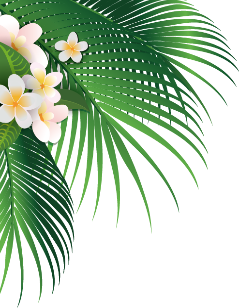 六、重视欺凌行为的旁观者
在处理学生欺凌事件时，老师问：你为什么要欺负别人时候。答:我欺负哪些人算什么？你不知道我以前欺负成什么样子？他继续说：我上初一的时候几乎每个星期都会被高年级的同学拉到厕所里脱裤子，有时候被高年级的同学勒索钱财，在这个过程中，有很多同学知道但没有人给他帮助，甚至有人围观起哄。
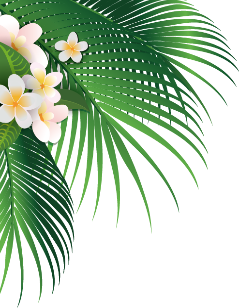 六、重视欺凌行为的旁观生
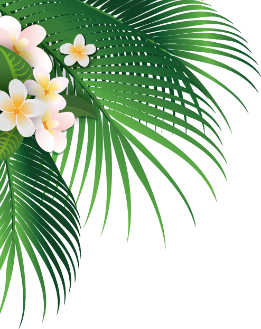 旁观学生应该：
• 积极制止
• 告诉老师
•匿名投诉
•拍摄视频保留证据
不可网上乱传
以免引发重大舆情
七.满足学生安全需要
在班级管理中尽可能满足学生安全、归属和尊重的需要
创造安全、关爱的成长环境
1
班级管理
2
注重教室布置或班级管理细节
3
让每个学生都有机会参与班级活动
故事分享
*（结合班级管理对潜在受欺凌者进行早期干预）
学生张某某的行为表现
第类
上课也不主动发言，老师提问时总是低头回答，声音也听不清，脸蛋涨得通红。
性格内向腼腆，学习成绩中等偏上，在人前不苟言笑。
下课时，他也只是在他的座位上发呆，不和同学玩。
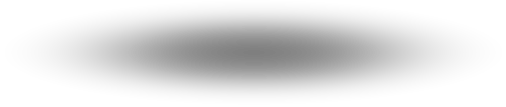 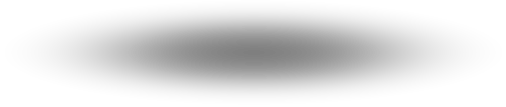 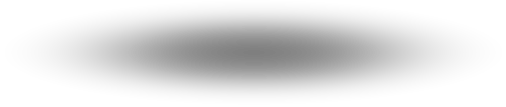 故事分享
2、创设各种展示的机会
1. 谈心，以表扬为主
具 体做 法
3、与父母积极沟通
4.让学生参与班级管理
谢谢聆听！